WGISS Brochure
WGISS-45
Yonsook Enloe
April 9, 2018
One-page Flyers
Created by an interest group or project
Target a specific audience for a simple message to achieve a purpose.
Distribution strategy for one-page flyer
Use easy to understand terminology – no jargon…
Store soft copy on WGISS website
Easy for distributed WGISS reps to make local copies of the one-page flyers
Do you develop software tools 
for the distribution and analysis of environmental data?
CEOS WGISS can help you include data collected from the vantage point of space!
30,000+ data collections that are discoverable with over 5500+ data collections that are searchable and data downloadable.

Visit  http://wgiss.ceos.org/access to learn how to start accessing and using our data!
CEOS is an international organization enabling partnership and collaboration across governmental agencies that develop and operate earth-observing satellites.  

The 60+ CEOS member agencies currently operate 153 satellites that produce data useful for a broad set of applications.
The Working Group for Information Systems and Standards (WGISS) brings together experts in satellite data management and services to develop  common internet-based standards that facilitate discovery, search, and access to data served by the CEOS agencies.
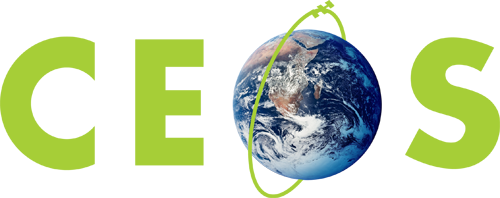 ATMOSPHERE LAND SURFACE    AGRICULTURE    OCEANS   BIOSPHERE    CLIMATE INDICATORS    CRYOSPHERE    HYDROSPHERE    SOLID EARTH    TERRESTRIAL HYDROSPHERE
Do you develop software tools 
for the distribution and analysis of environmental data?
CEOS WGISS can help you include data collected from the vantage point of space!
30,000+ data collections that are discoverable with over 5500+ data collections that are searchable and data downloadable.

Visit  http://wgiss.ceos.org/access to learn how to start accessing and using our data!
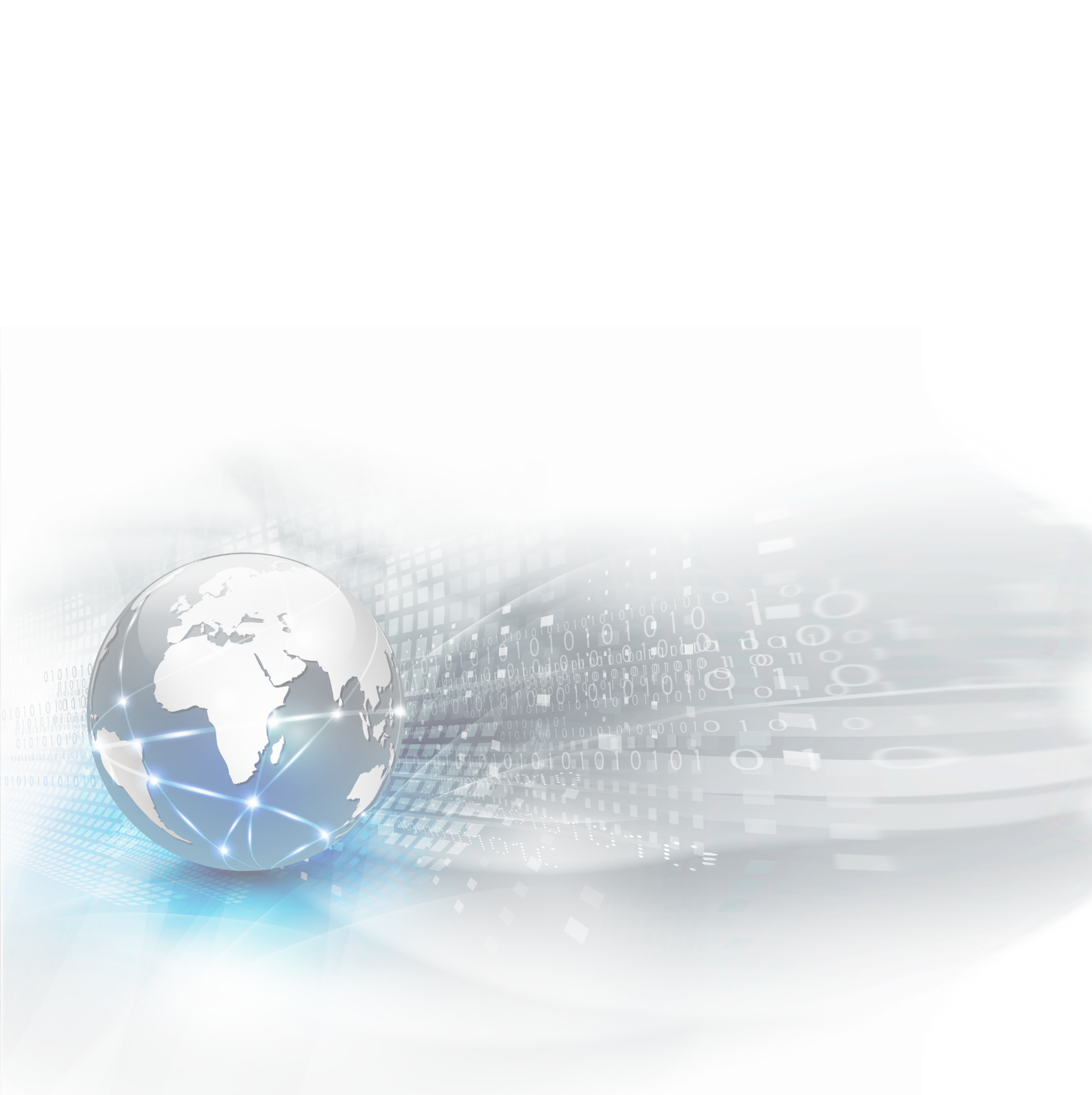 CEOS is an international organization enabling partnership and collaboration across governmental agencies that develop and operate earth-observing satellites. 
 
The 60+ CEOS member agencies currently operate 153 satellites that produce data useful for a broad set of applications.
The Working Group for Information Systems and Standards (WGISS) brings together experts in satellite data management and services to develop  common internet-based standards that facilitate discovery, search, and access to data served by the CEOS agencies.
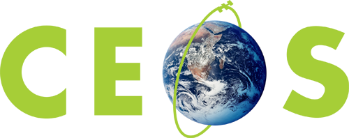 ATMOSPHERE LAND SURFACE    AGRICULTURE    OCEANS   BIOSPHERE    CLIMATE INDICATORS    CRYOSPHERE    HYDROSPHERE    SOLID EARTH    TERRESTRIAL HYDROSPHERE
Do you develop software tools 
for the distribution and analysis of environmental data?
CEOS WGISS can help you include data collected from the vantage point of space!
30,000+ data collections that are discoverable with over 5500+ data collections that are searchable and data downloadable.

Visit  http://wgiss.ceos.org/access to learn how to start accessing and using our data!
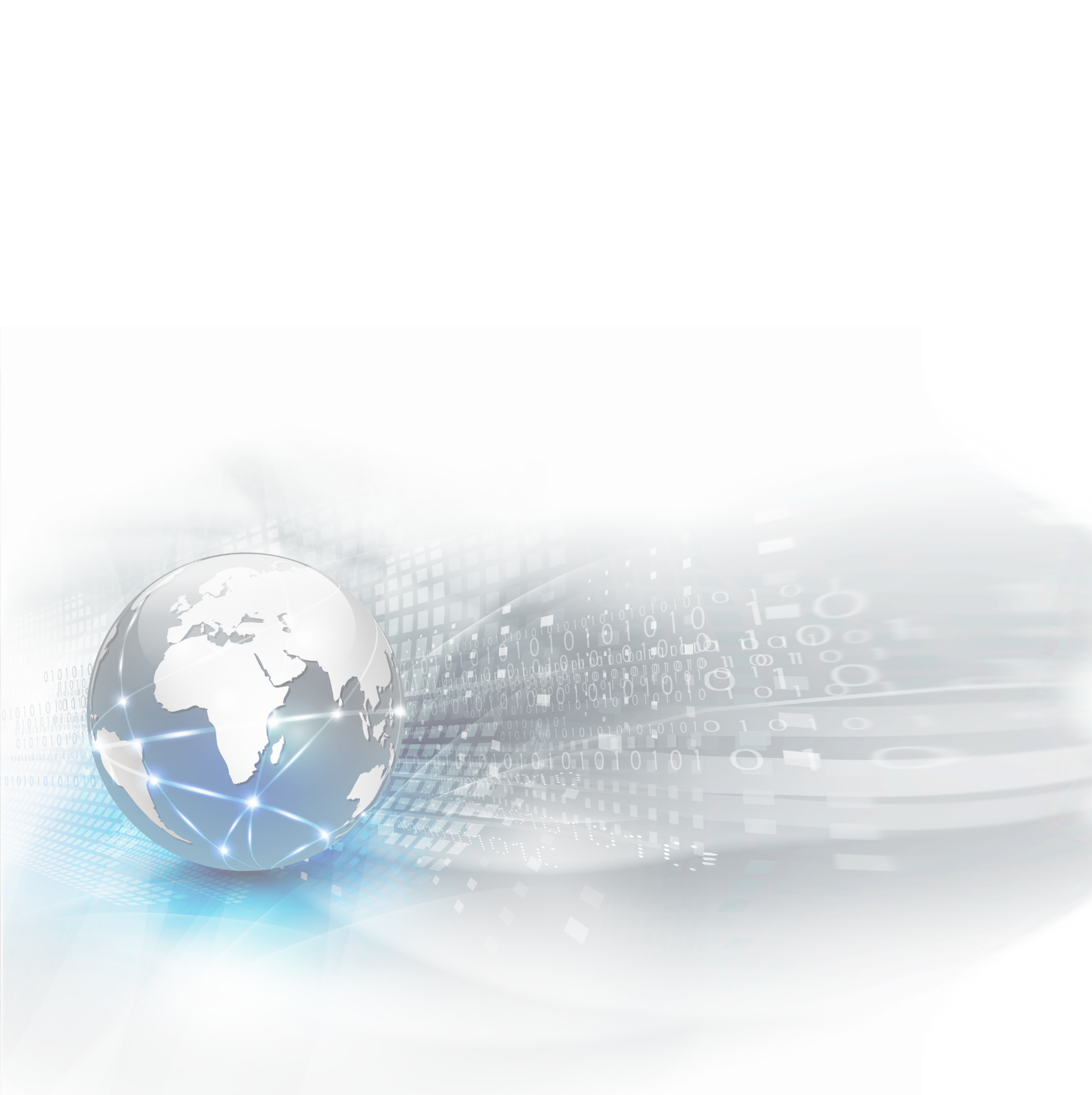 CEOS is an international organization enabling partnership and collaboration across governmental agencies that develop and operate earth-observing satellites. 
 
The 60+ CEOS member agencies currently operate 153 satellites that produce data useful for a broad set of applications.
The Working Group for Information Systems and Standards (WGISS) brings together experts in satellite data management and services to develop  common internet-based standards that facilitate discovery, search, and access to data served by the CEOS agencies.
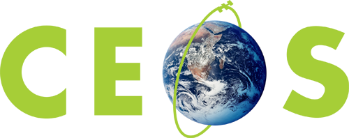 ATMOSPHERE LAND SURFACE    AGRICULTURE    OCEANS   BIOSPHERE    CLIMATE INDICATORS    CRYOSPHERE    HYDROSPHERE    SOLID EARTH    TERRESTRIAL HYDROSPHERE
Distribution Strategy for WGISS Connected Assets One-Page Flyer
Keep soft copy on WGISS website
Communicate with the CEOS SEO & CEOS CEO 
Identify conferences and meetings where target audience will be
Who will be attending those conferences and meetings and can distribute the flyers?